The Euro Crisis Minefield: Mapping the Way Out

October 14th, 2013

Megan Greene, Chief Economist
Maverick Intelligence
Roubini Global Economics
Roubini Global Economics
maverickintelligence.com| info@maverickintelligence.com|  Tel: +44 (0) 783 352 81 93
Contents
Macro Europe Outlook: Crisis Over?
Next Steps and Risks
maverickintelligence.com| info@maverickintelligence.com|  Tel: +44 (0) 783 352 81 93
2
[Speaker Notes: Greece and Spain stabilizing; there may be a series break for Italy in mid-2010.]
EZ crisis over?
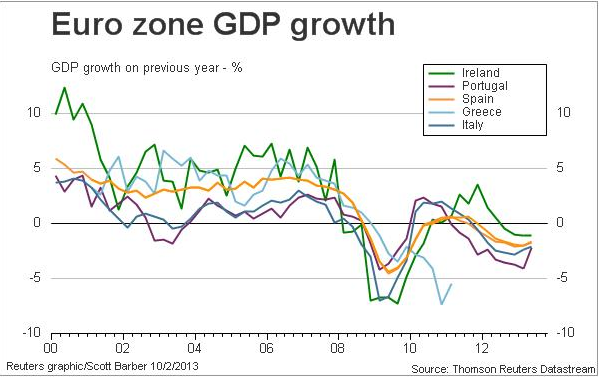 Source: Reuters/Datastream.
maverickintelligence.com| info@maverickintelligence.com|  Tel: +44 (0) 783 352 81 93
3
[Speaker Notes: Greece and Spain stabilizing; there may be a series break for Italy in mid-2010.]
Growth returns
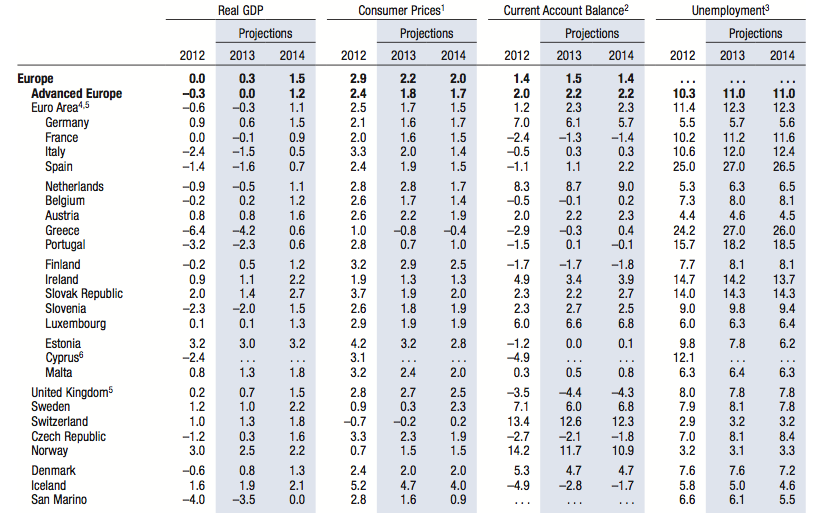 Source: IMF WEO, October 2013.
maverickintelligence.com| info@maverickintelligence.com|  Tel: +44 (0) 783 352 81 93
4
[Speaker Notes: Greece and Spain stabilizing; there may be a series break for Italy in mid-2010.]
Don’t trust the economists
IMF growth projections and outcomes for the Eurozone
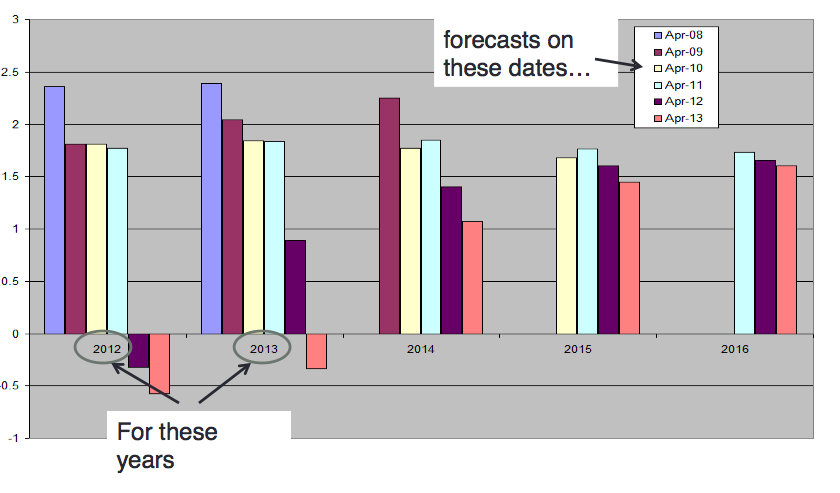 Source: IMF, Dani Rodrik.
maverickintelligence.com| info@maverickintelligence.com|  Tel: +44 (0) 783 352 81 93
5
[Speaker Notes: Greece and Spain stabilizing; there may be a series break for Italy in mid-2010.]
Asymmetric Recovery
Industrial Production
maverickintelligence.com| info@maverickintelligence.com|  Tel: +44 (0) 783 352 81 93
6
[Speaker Notes: Greece and Spain stabilizing; there may be a series break for Italy in mid-2010.]
Public debt stock problem
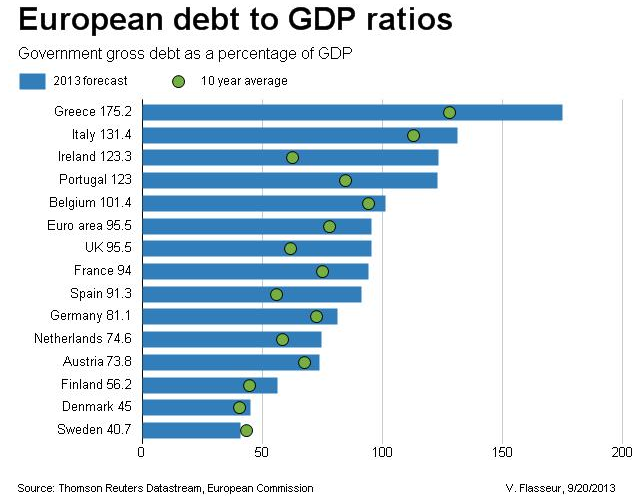 Source: Thomson Reuters Datastream, European Commission.
maverickintelligence.com| info@maverickintelligence.com|  Tel: +44 (0) 783 352 81 93
7
[Speaker Notes: Greece and Spain stabilizing; there may be a series break for Italy in mid-2010.]
Private debt stock problem
Source: European Commission.
maverickintelligence.com| info@maverickintelligence.com|  Tel: +44 (0) 783 352 81 93
8
[Speaker Notes: Greece and Spain stabilizing; there may be a series break for Italy in mid-2010.]
Debt flow problem
maverickintelligence.com| info@maverickintelligence.com|  Tel: +44 (0) 783 352 81 93
9
[Speaker Notes: Greece and Spain stabilizing; there may be a series break for Italy in mid-2010.]
Debt flow problem
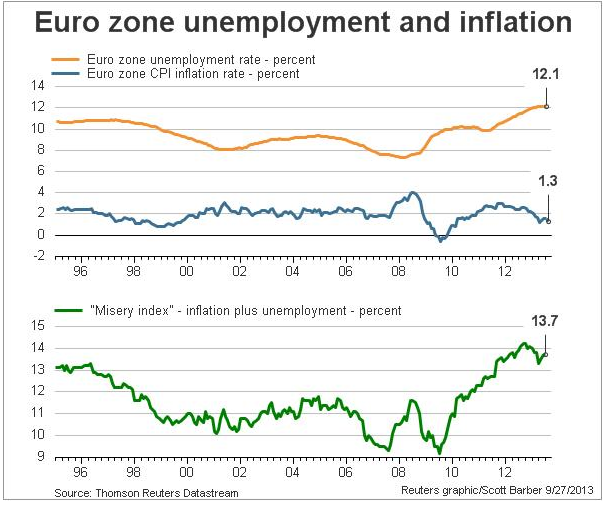 maverickintelligence.com| info@maverickintelligence.com|  Tel: +44 (0) 783 352 81 93
10
[Speaker Notes: Greece and Spain stabilizing; there may be a series break for Italy in mid-2010.]
Debt flow problem
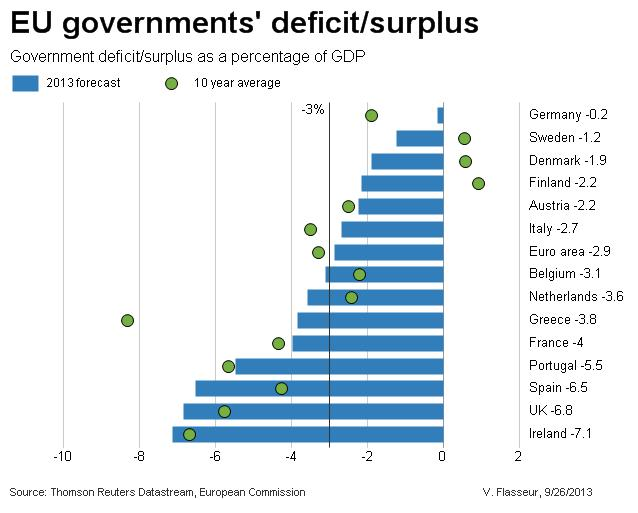 Source: Thomson Reuters Datastream, European Commission.
maverickintelligence.com| info@maverickintelligence.com|  Tel: +44 (0) 783 352 81 93
11
[Speaker Notes: Greece and Spain stabilizing; there may be a series break for Italy in mid-2010.]
Conditions for companies
SME Borrowing Costs (rates on loans under EUR1m)
Source: ECB.
maverickintelligence.com| info@maverickintelligence.com|  Tel: +44 (0) 783 352 81 93
12
[Speaker Notes: Greece and Spain stabilizing; there may be a series break for Italy in mid-2010.]
Ireland and Portugal success stories?
Depends on how you define success
Exit bailout
Finance themselves entirely in the market
Sustainable debt and growth paths
What solutions?
Banking union
Symmetric recovery
Debt work out
maverickintelligence.com| info@maverickintelligence.com|  Tel: +44 (0) 783 352 81 93
13
[Speaker Notes: Greece and Spain stabilizing; there may be a series break for Italy in mid-2010.]
Contact details
Megan Greene
Chief Economist
Maverick Intelligence


Email: megan@maverickintelligence.com
Twitter: @economistmeg
maverickintelligence.com| info@maverickintelligence.com|  Tel: +44 (0) 783 352 81 93
14